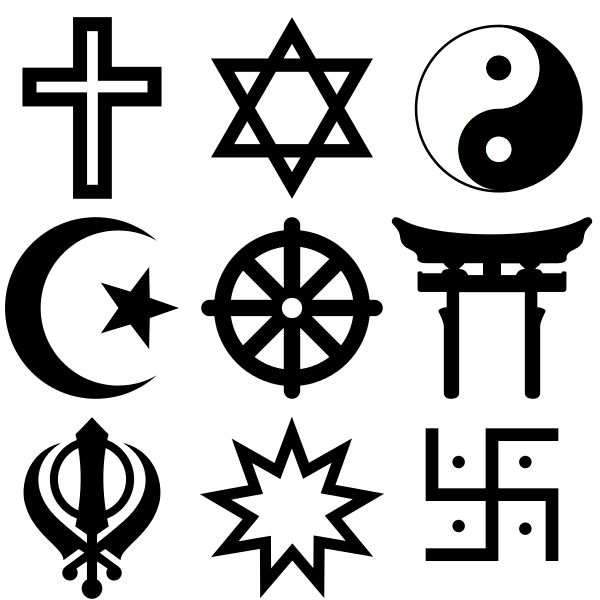 Year 8 life after death key facts
Christianity
You are expected to know all of the information in this booklet.
You will be assessed on this knowledge.
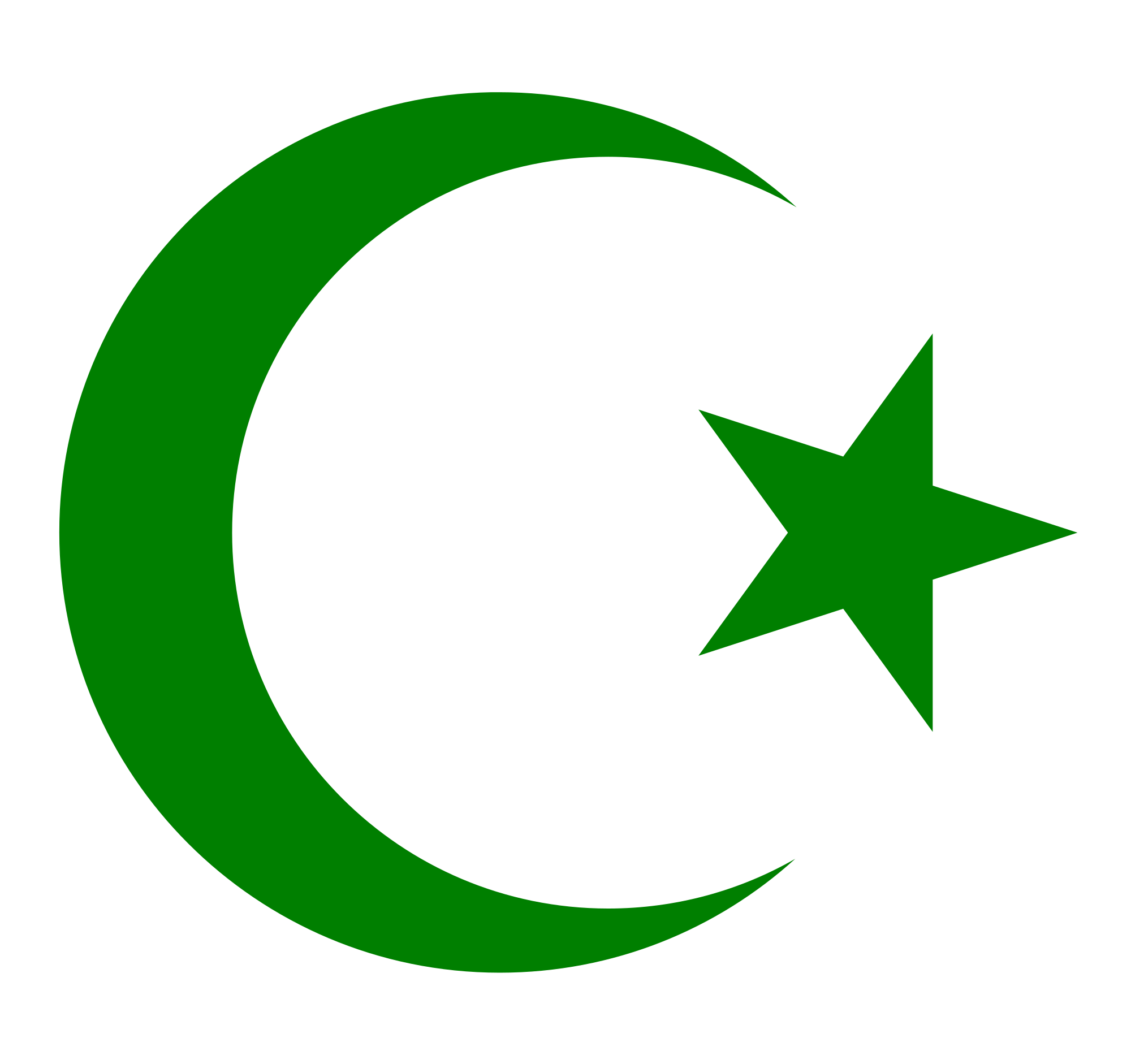 Year 8 life after death key facts
Islam
You are expected to know all of the information in this booklet.
You will be assessed on this knowledge.
Year 8 life after death key facts
Hinduism, Sikhism, Buddhism
and non-religious beliefs
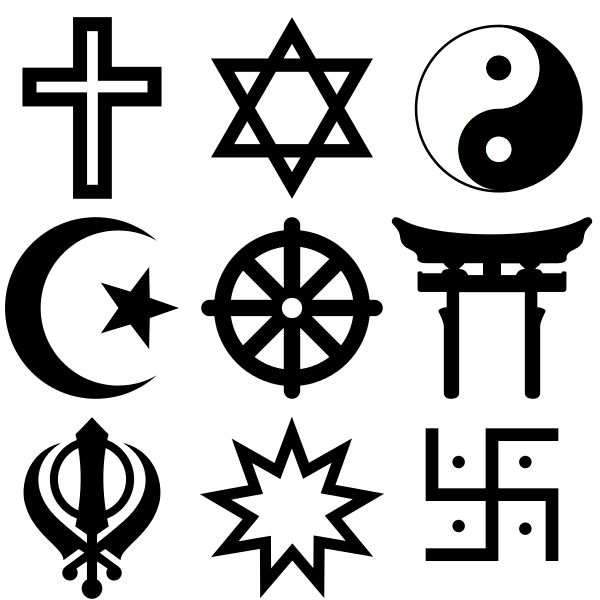 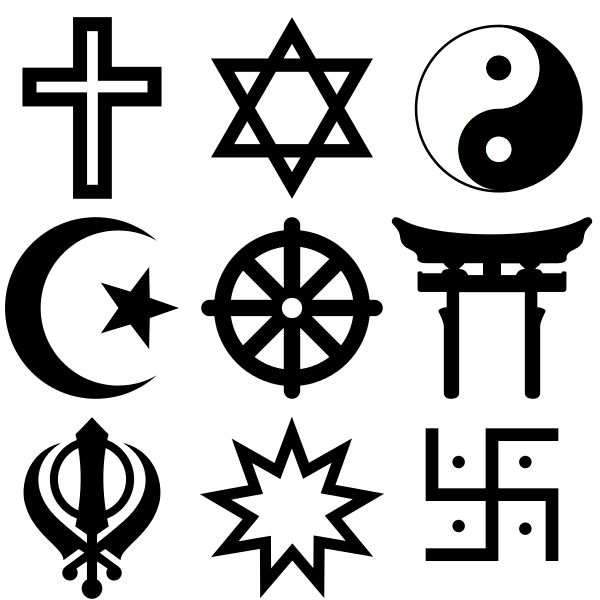 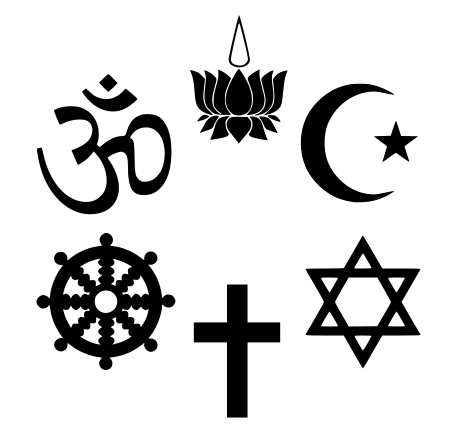 You are expected to know all of the information in this booklet.
You will be assessed on this knowledge.
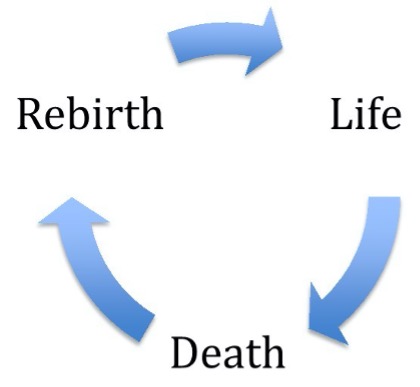